Do Now
BRAINSTORM: 
What short term and long term events facilitated American industrialization?
Get out Chapter 9 to turn in/reference during discussion.
The Market Revolution-America Begins Industrializing
Mr. Winchell
APUSH
Period 4
AP Prompt
Evaluate the causes that led to the expansion of American industry during the Market Revolution.
Key Concepts
4.2: Innovations in technology, agriculture, and commerce powerfully accelerated the American economy, precipitating profound changes to U.S. society and to national and regional identities.
In the early Antebellum era (1800-1840), the U.S. economy grew rapidly
The South, North, and West each developed specialized regional economies that became connected into a national market economy
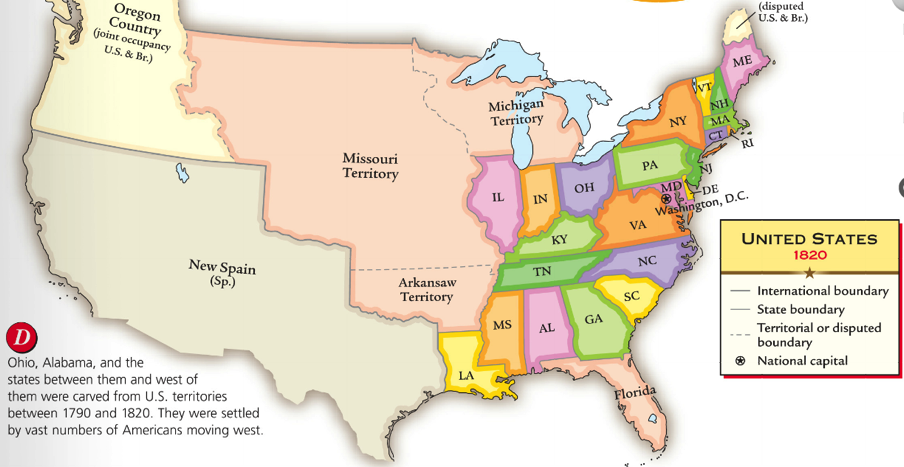 1st Industrial Revolution
Major industrial breakthroughs in Great Britain 
Steam power
Factory system
Industrialization in the US is somewhat delayed
Reasons for the Delay
Land is so abundant (cheap) that most Americans see no reason to work in factories
Not a lot of money (capital) in America
Most people were self-sufficient and bartered for whatever else they needed
Labor scarcity
This is solved by immigration (mainly Irish)
British companies were established and run incredibly efficiently
British protected their industrial advantages
Did not allow mechanics or machines to leave the country
Samuel Slater was smuggled out
Hezekiah Niles-Great National Interests (1826)
Important Technological Breakthroughs
American Resourcefulness and gov. assistance
1800 there were 41 patents approved
1860 there were 4,357
Technological Innovations
Robert Fulton’s steamboat
Eli Whitney’s Cotton Gin
Made Cotton very profitable and breathes new life into slavery
Interchangeable parts
Cyrus McCormick’s Mechanical Reaper
Samuel Morse’s Telegraph
Vastly improved the speed of communication
Cyrus Field’s Transatlantic Cable
Vastly improved communication between the US and Europe
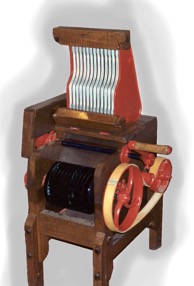 “Anything new is quickly introduced here, including all of the latest inventions.  There is no clinging to old ways.  The moment an American hears the word “invention,” he pricks up his ears”
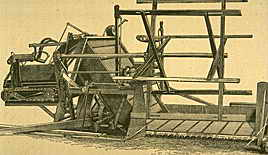 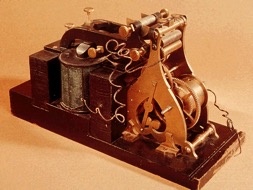 TRANSPORTATION REVOLUTION
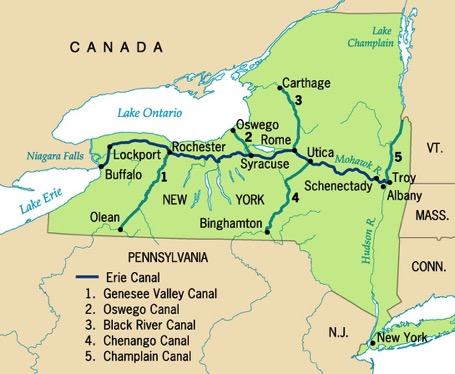 Erie Canal (1825)
Significance
Cost of trade
Direction of trade
Settlement of NW
New York City
Upstate NY
Canal boom
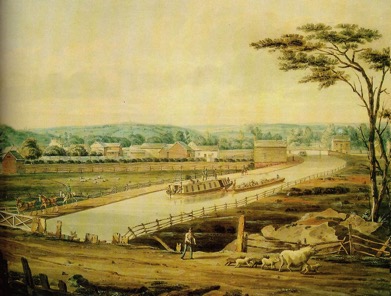 [Speaker Notes: Pojer Early 19C Industrialization (both)]
TRANSPORTATION REVOLUTION
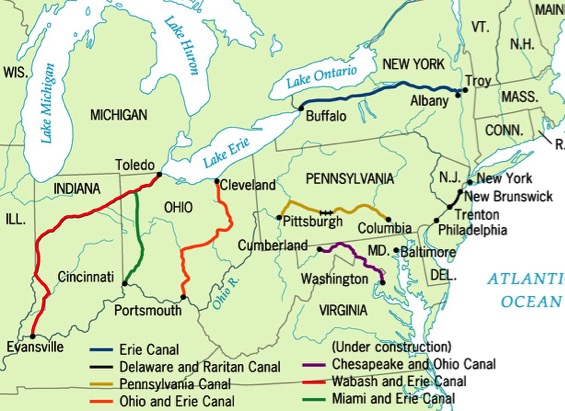 Principal Canals in 1840
Roads and Canals, 1820-1850
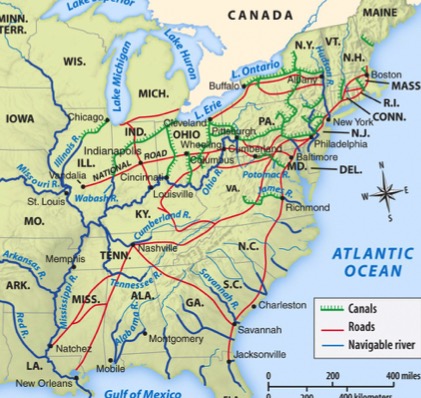 Canal boom
 Effect on transportation and trade patterns
[Speaker Notes: Principal canals – Pojer; Roads & Canals 1850 - Henretta, America’s History 5e from http://www.bedfordstmartins.com/mapcentral]
National Market Economy: Inland Freight Rates, 1790-1865
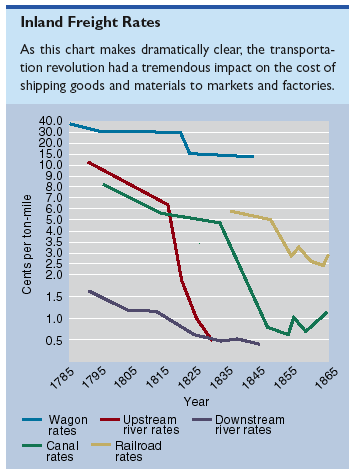 [Speaker Notes: Nash, The American People, 6th ed.]
Regional Specialization
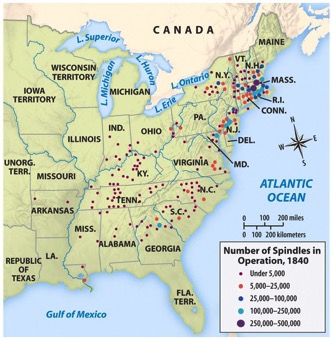 Northeast industrializes
	Water powers the textile factories
	Poor soil convinces many to give up subsistence farming and work in the mills
South Doubles Down on Cotton (and slavery)
	Eli Whitney’s Cotton Gin increased production of cotton
More slaves were needed to pick the cotton
Cotton was sent North to fuel the textile industry
West becomes the “Breadbasket” of America
Certain innovations in technology & transportation allow farmers to move from subsistence farming to “cash cropping”
Steamboats, Canals, Railroads, Steel plow, Mechanical reaper
New innovations led farmers to expand and grow more (& borrow more)
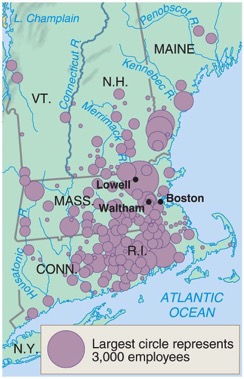 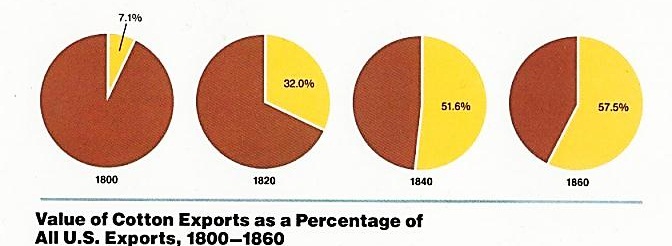 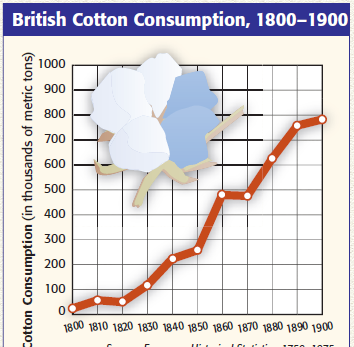 Cotton became the dominant cash crop of the Deep South (known as “King Cotton”)
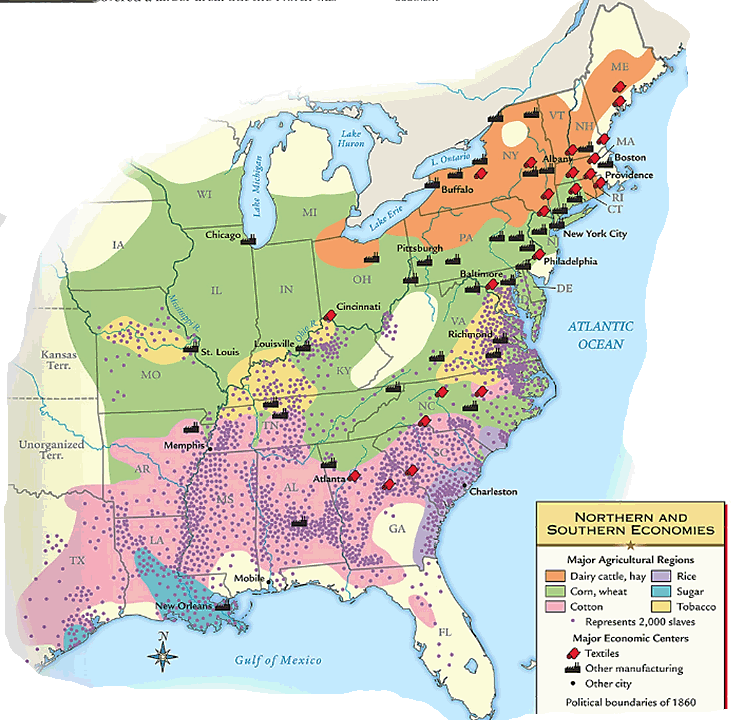 The South provided 75% of world’s cotton and was the main U.S. export by 1840
Cotton stimulated Northern textile and shipping industries
“King Cotton” had important effects on America
Cotton led to an increase in western expansion
Cotton led to an increase in slavery in the Deep South
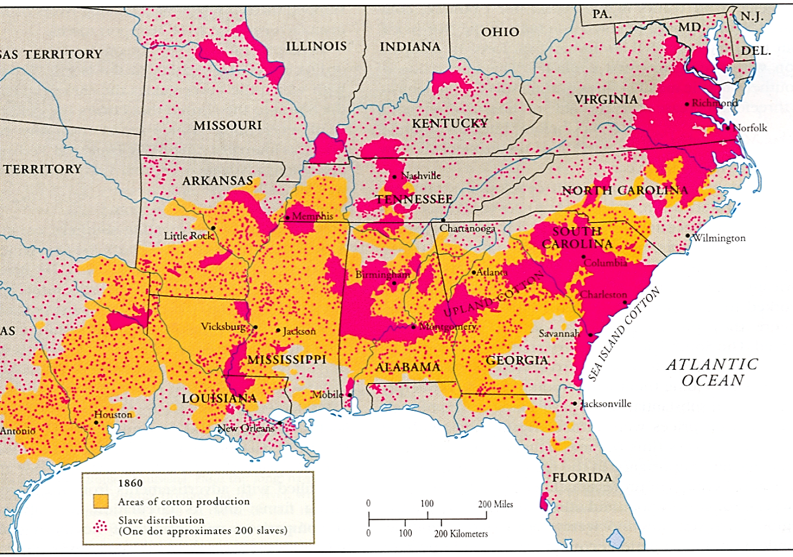 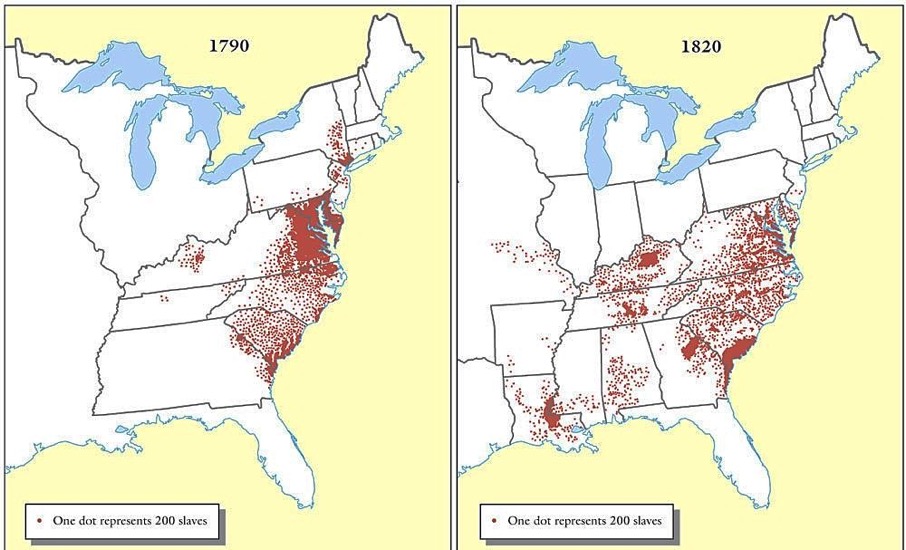 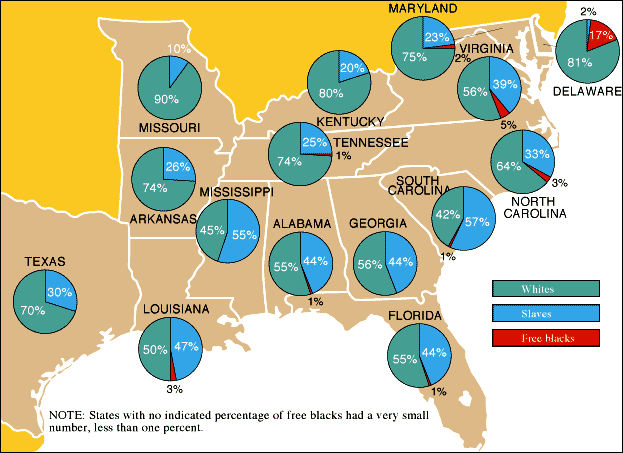 The Black Belt
[Speaker Notes: Productivity of cotton plantations
Demand for slaves
Depletion of soil
Demand for settlement of more western land
Conflict with Native Americans]
Power Loom
Sewing Machine
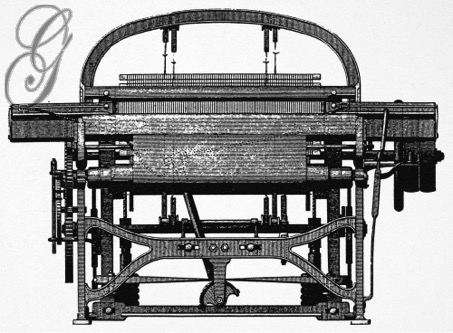 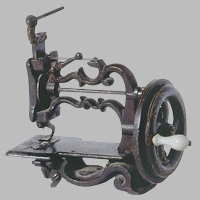 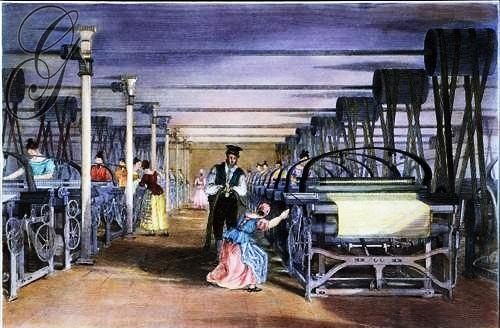 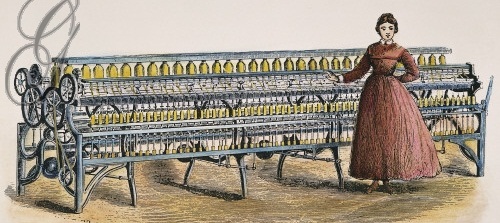 Spinning Mule
[Speaker Notes: Interchangeable Parts]
In the early 1800s textile mills spread across New England
In the 1790s, Samuel Slater used British industrial designs to build the first American textile factories
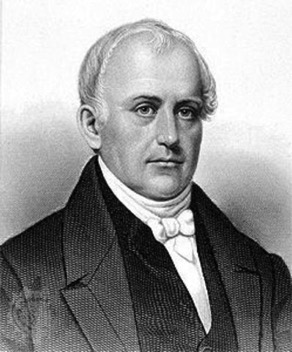 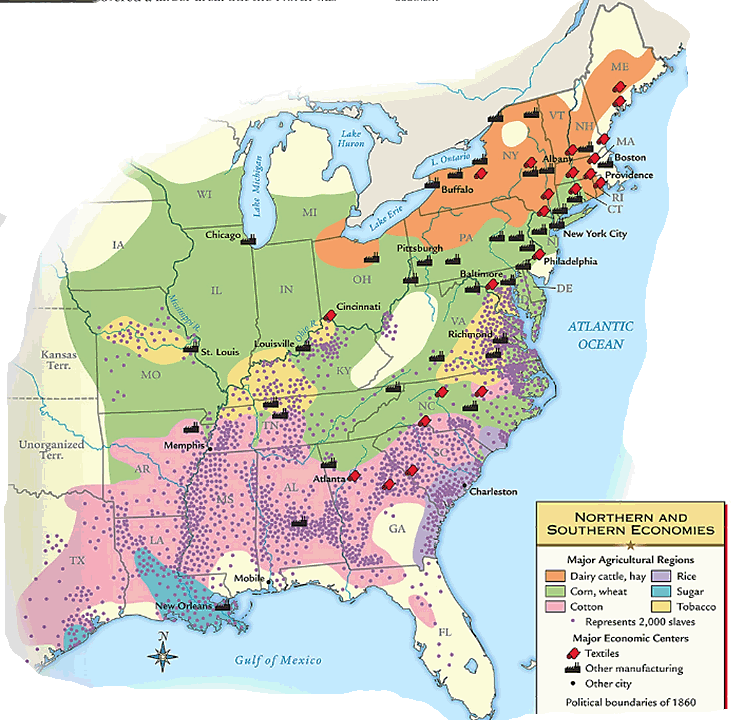 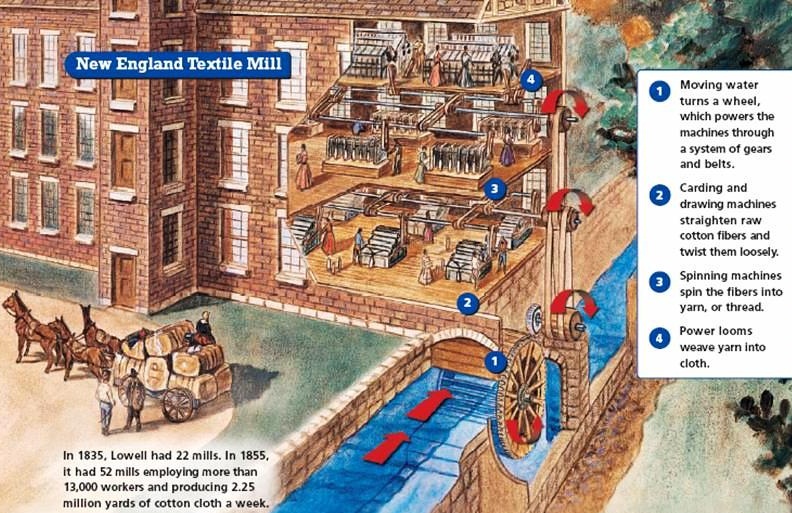 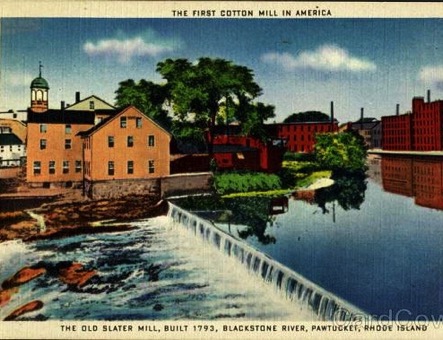 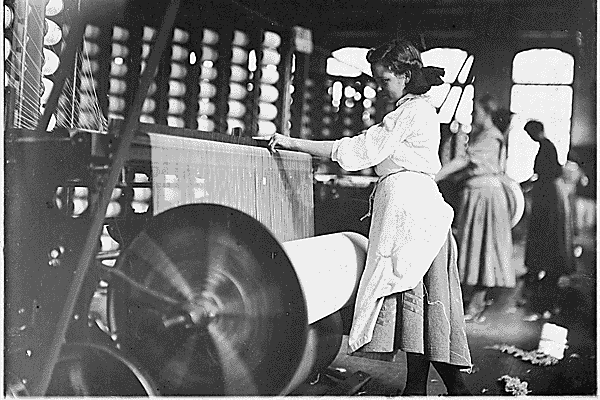 The most famous textile mill in America was the Lowell Mill in Boston
The Lowell Mill used mechanized machines to mass-produce textiles
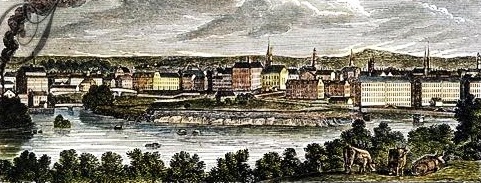 Lowell employed young women (“Lowell girls”) from the country who lived in boarding houses
Women and the Workforce
Textile factories forced women out of the home
Lowell Mills and the “Factory Girls”
Many women worked in factories until they were married and then became housewives
Cult of Domesticity
Birth Rates began to consistently fall
Child-centered families
Wage Slavery in New England
The growth of factories led to an increase in American cities (called urbanization)
By 1840, Northern factories mass produced textiles, farm equipment, and other finished goods
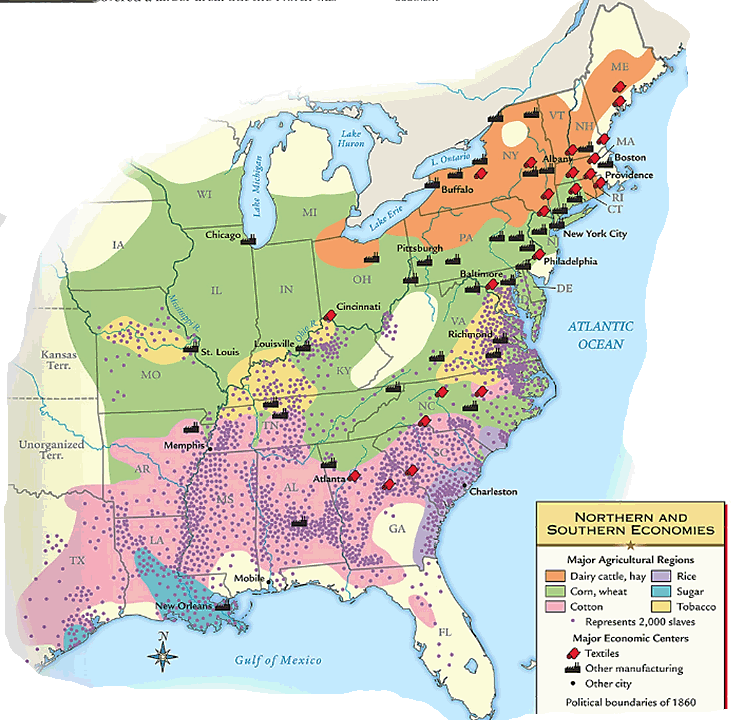 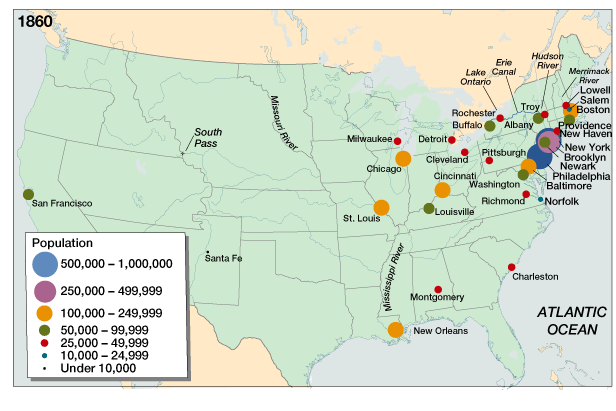 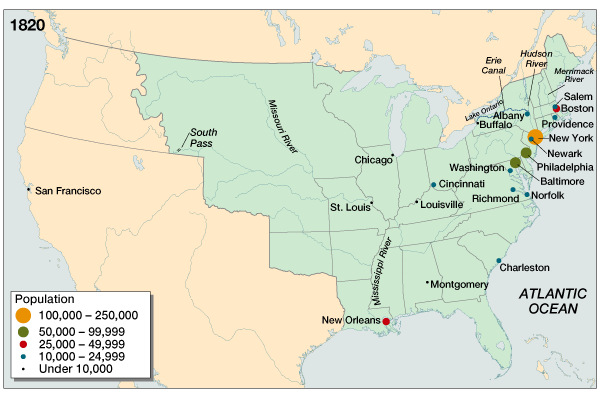 American cities in 1860
American cities in 1820
The growth of factories created jobs and led to an increase in European immigration to the United States
In the 1840s, millions of Irish and Germans immigrated to America
Immigrants worked in low-paying New England factoriesor moved west as farmers
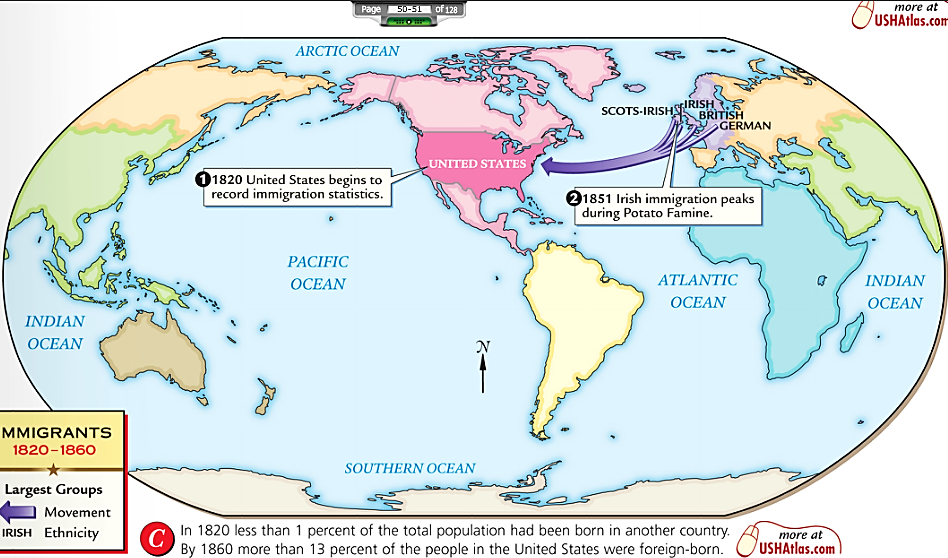 Rapid immigration led to hostility and prejudice by native-born Americans called nativism
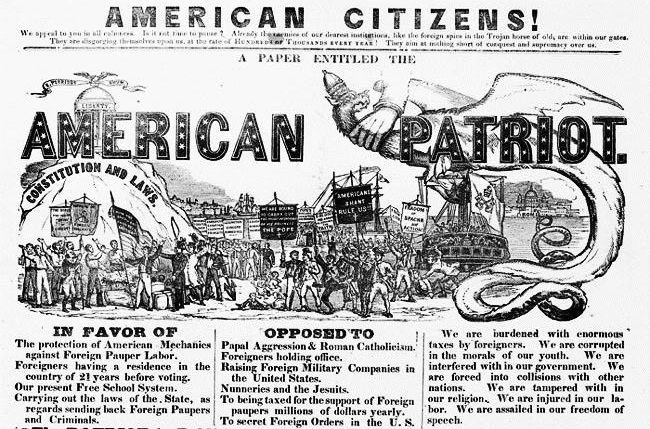 American View of the Irish Immigrant
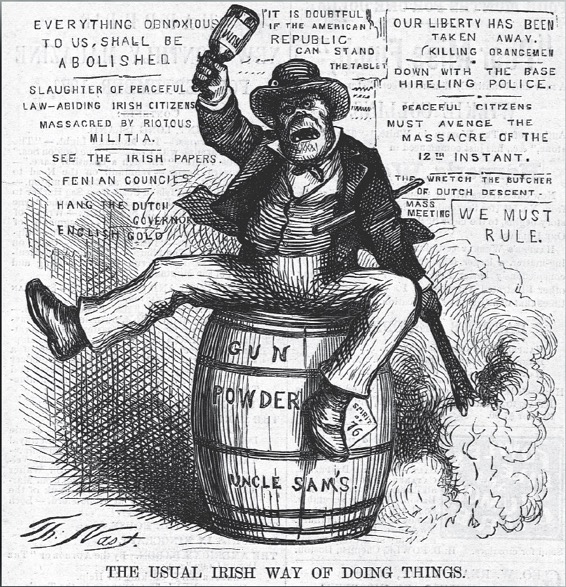 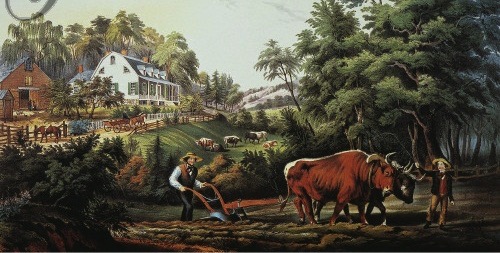 Population growth and land opportunities led to rapid growth of the West
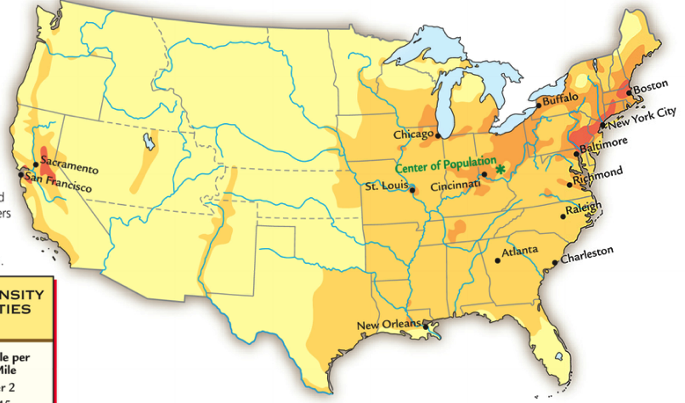 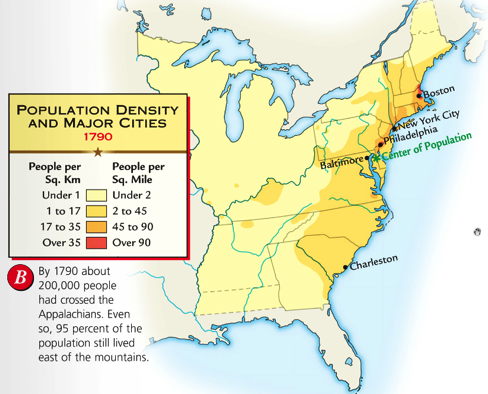 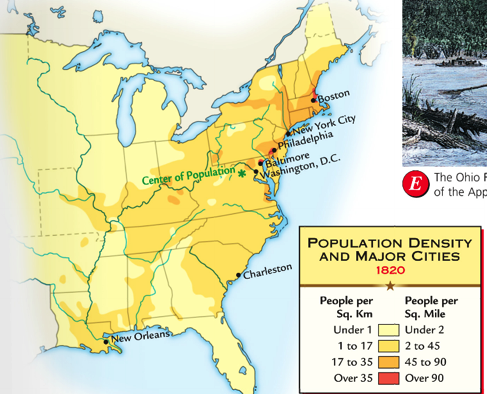 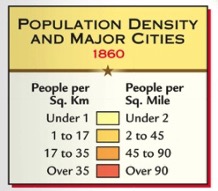 New technologies made large-scale farming possible
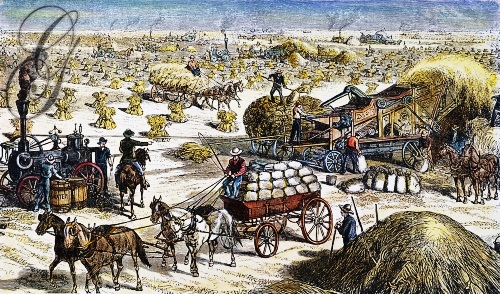 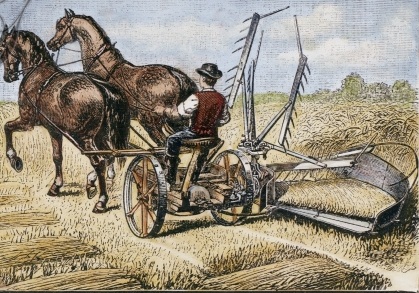 John Deere’s steel plow
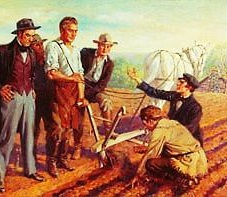 Cyrus McCormick’s mechanical reaper
The West became “America’s bread basket” where commercial farms produced wheat, corn, livestock
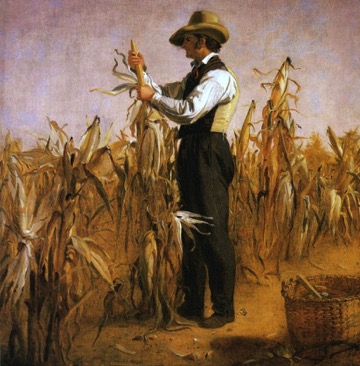 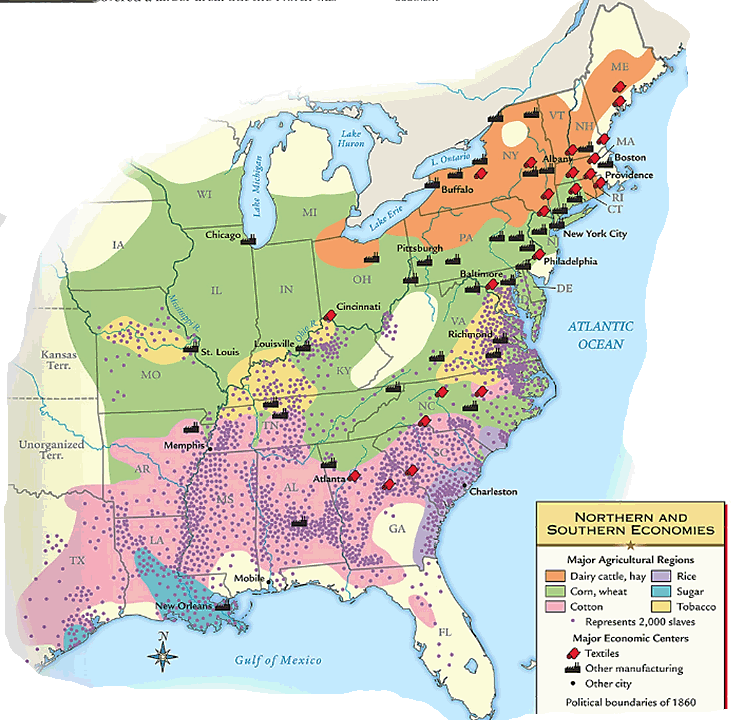 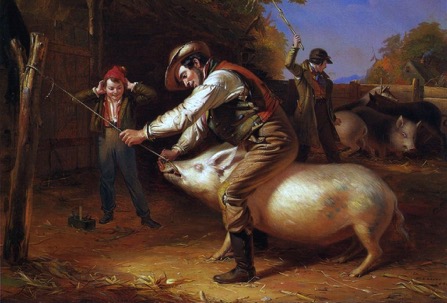 From 1800 to 1840, these three regional economies became connected into a national market economy
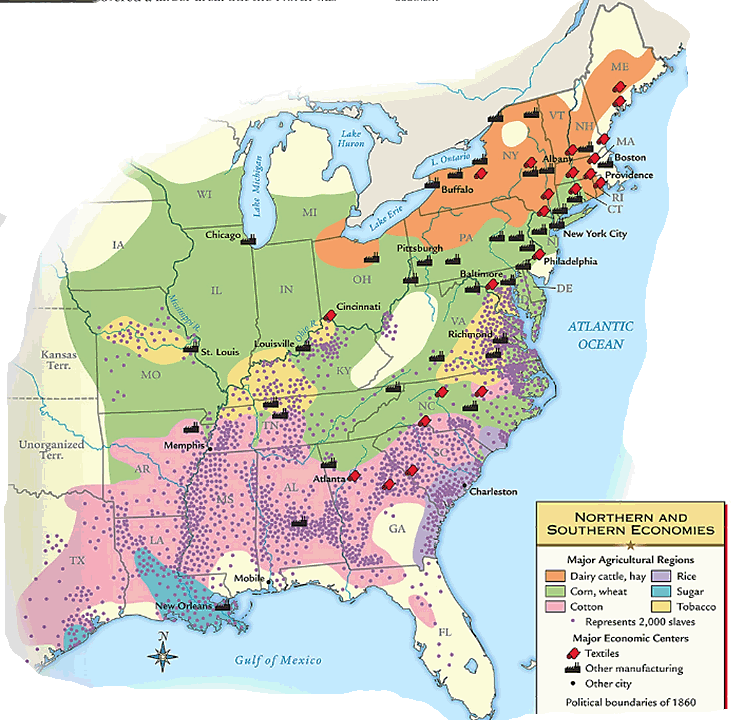 Henry Clay’s American System helped connect the South, North, and West
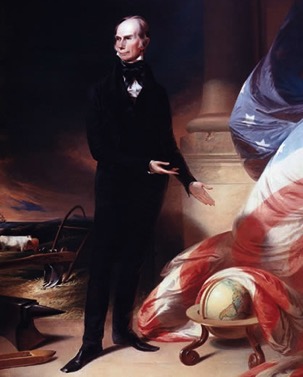 American System created a tariff to promote Northern industry
AMERICAN SYSTEM
Henry Clay’s American System
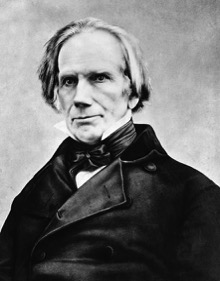 Congress’s attempt to unite the US 
National transportation system of roads, canals, steamships and rivers.
1800 to 1850 roads, canals and rivers first forms of transportation---
Provide economic growth 
Americans buying American goods 
American self-sufficiency.
Protective Tariff to promote infant industry
Tariff of 1816
2nd BUS to promote a stronger economy
Rechartered in 1816
The American System
WEST  got roads, canals, and              federal aide.
 EAST  got the backing of              protective tariffs from the              West.
 SOUTH  ??
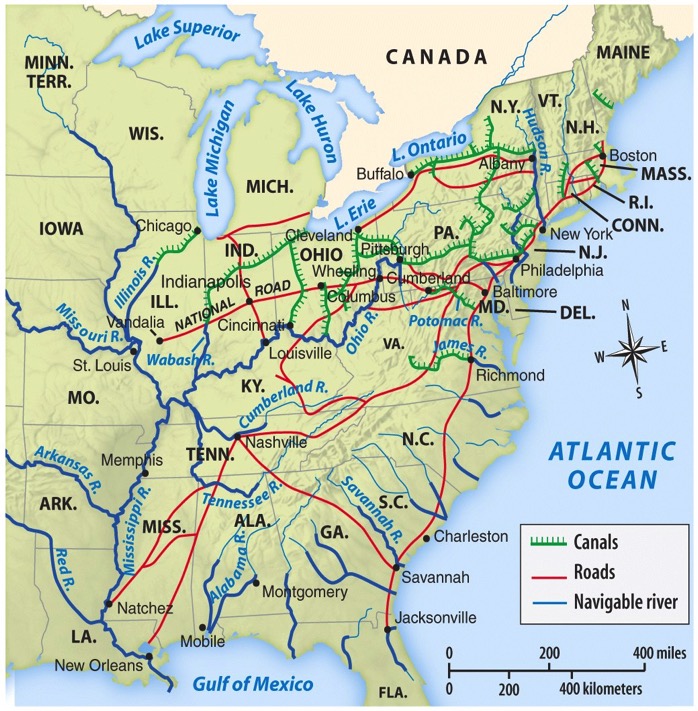 Help unite the country as well as improve the economy and the infant industry….
Because of the British blockade during the War of 1812, it was essential for internal transportation improvements.
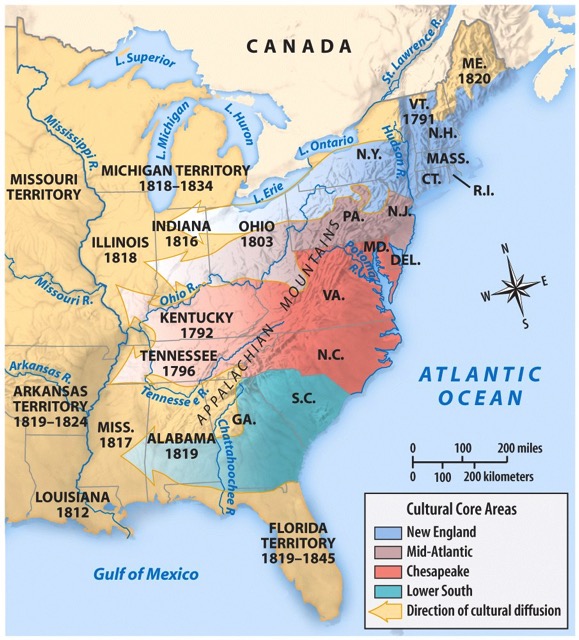 Effects of the Market Revolution
Effects on the Social Structure:
The ability for the poor to become wealthy was greatly exaggerated
The gap between the wealthy and the poor increased as the wealthy became industry leaders and large plantation owners
The wages of workers and the overall standard of living in the US DID greatly increase
FAR more economic opportunities in America than in Europe
Effects of the Market Revolution
Effects on Women:
Women no longer had to work alongside their families on farms
Women gained more control over their lives during this period
Arranged marriages far less common
Single women had some opportunities to seek employment in cities (teachers, domestic workers, some factory jobs)
Effects of the Market Revolution
Effects on the Economy:
Though there was a brief panic in 1819, the American economy experienced great growth during the early 1800s
This growth resulted in the development of a NEW American economy
Prior to 1820, many families were self-sufficient
After the 1820’s, the American economy was forever changed
The farmers of the South and West fed the workers of the cities of the Midwest and North and provided them raw materials, who in turn supplied the farmers with manufactured goods
ECONOMIC?
POLITICAL?
The results of
early 19th Century
industrialization
in America?
SOCIAL?
FUTUREPROBLEMS?